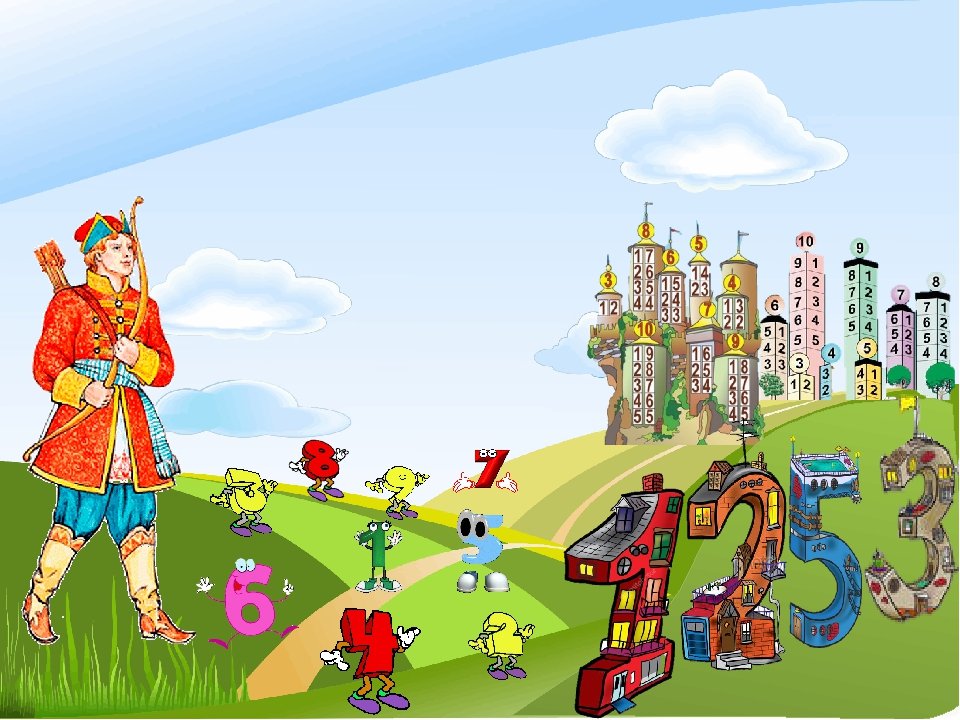 Распредели по группам
километр                    килограмм                   прямоугольник
сантиметр               центнер                треугольник
 метр                        тонна                     квадрат                                                                
                                грамм                     пятиугольник
Переставляшки
ТИР-
	СЛЮП- ГРУК- СОЛИЧ - МУСАМ –
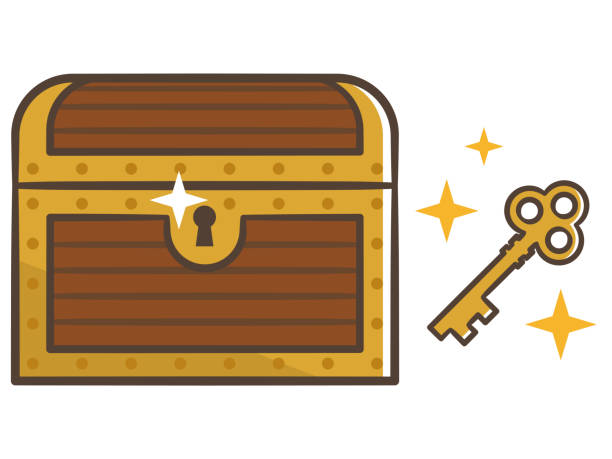